Warm-Up – 9/22 – 10 minutes
Utilizing your notes and past knowledge answer the following questions:

Describe the contributions by Robert Esnault-Pelterie to aviation.
Describe the contributions by Alberto Santos-Dumont to aviation.
Describe the contributions by Louis Bleriot to aviation. 
Describe the aviation achievements at the First International Air meet.
Identify Henri Farman’s contributions to aviation.
Questions / Comments
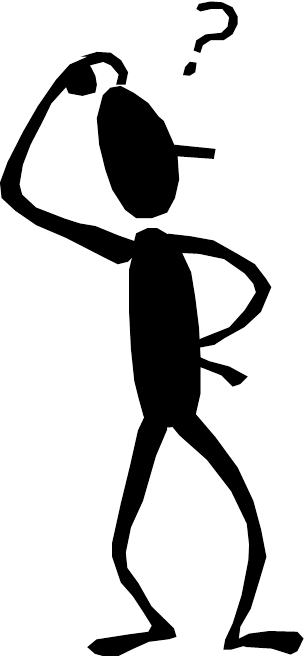 Warm-Up – 9/22 – 10 minutes
Utilizing your notes and past knowledge answer the following questions:

Describe the contributions by Robert Esnault-Pelterie to aviation.
Describe the contributions by Alberto Santos-Dumont to aviation.
Describe the contributions by Louis Bleriot to aviation. 
Describe the aviation achievements at the First International Air meet.
Identify Henri Farman’s contributions to aviation.
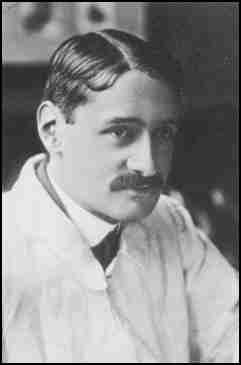 Progress in Europe
Wing Warping
Clumsy method to control an airplane

Frenchman – Robert Esnault-Pelterie built a Wright-style glider in 1904 and used ailerons to replace the wing-warping technique developed by the Wright brothers. 

Utilized a hand operated wheel to control the ailerons

Inventor of the joystick and first fully enclosed fuselage airplane
Warm-Up – 9/22 – 10 minutes
Utilizing your notes and past knowledge answer the following questions:

Describe the contributions by Robert Esnault-Pelterie to aviation.
Describe the contributions by Alberto Santos-Dumont to aviation.
Describe the contributions by Louis Bleriot to aviation. 
Describe the aviation achievements at the First International Air meet.
Identify Henri Farman’s contributions to aviation.
Progress in Europe
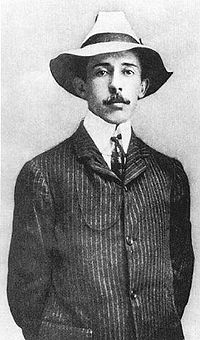 Alberto Santos-Dumount 
Flew first powered airplane in Europe
14-bis biplane – Paris, France Oct 23, 1906
for a distance 197ft at a height of 10ft
Two weeks later flew for 722ft
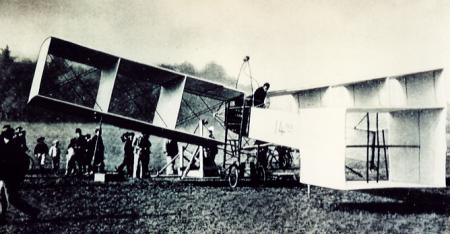 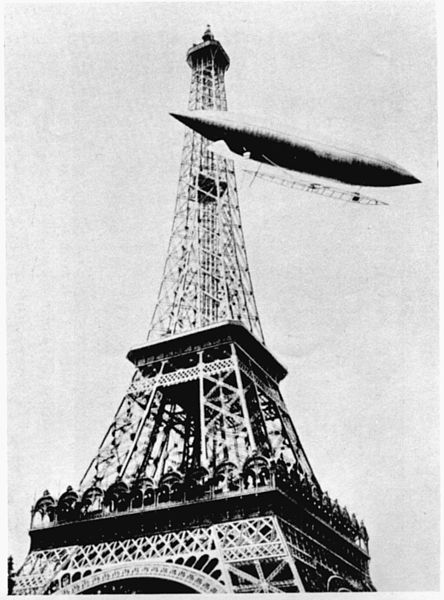 Warm-Up – 9/22 – 10 minutes
Utilizing your notes and past knowledge answer the following questions:

Describe the contributions by Robert Esnault-Pelterie to aviation.
Describe the contributions by Alberto Santos-Dumont to aviation.
Describe the contributions by Louis Bleriot to aviation. 
Describe the aviation achievements at the First International Air meet.
Identify Henri Farman’s contributions to aviation.
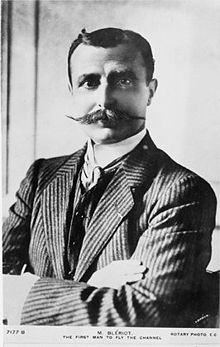 Progress in Europe
Louis Bleriot 
Flew first powered monoplane 1907
The Blériot V canard monoplane
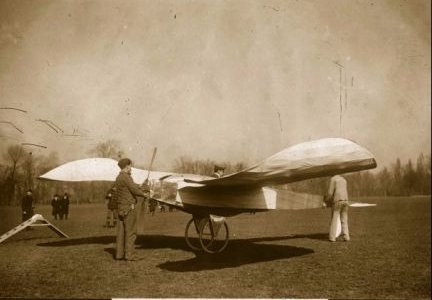 Progress in Europe
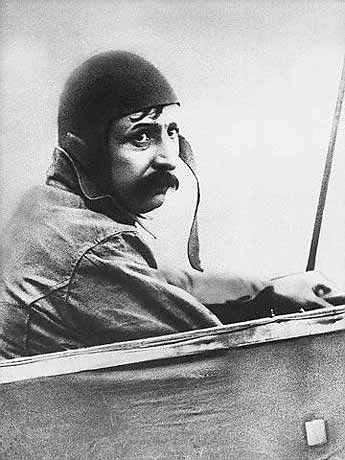 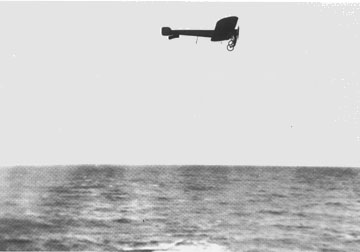 Louis Blériot took off in his model XI on July 25, 1909 to fly across the English Channel.
25 –hp engine

Built 11 planes before the trip – had almost 50 crashes but refused to give up
Progress in Europe
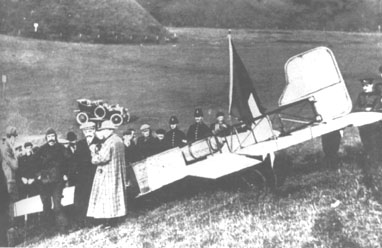 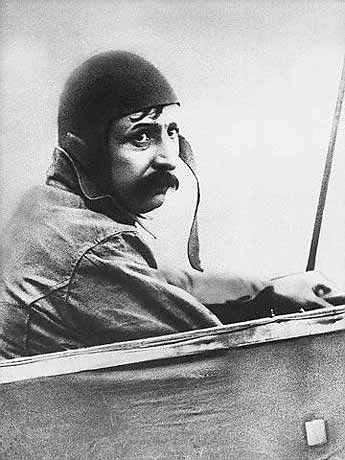 Blériot was an instant celebrity when he landed in Dover after crossing the English Channel.
25 miles - 37 minutes
No compass
Warm-Up – 9/22 – 10 minutes
Utilizing your notes and past knowledge answer the following questions:

Describe the contributions by Robert Esnault-Pelterie to aviation.
Describe the contributions by Alberto Santos-Dumont to aviation.
Describe the contributions by Louis Bleriot to aviation. 
Describe the aviation achievements at the First International Air meet.
Identify Henri Farman’s contributions to aviation.
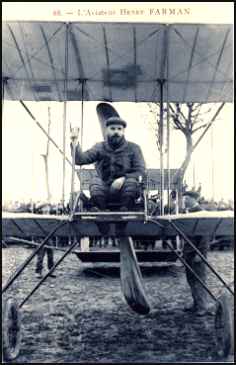 Progress in Europe
1909 – First International Air meet held in Rheims, France
Many speed and endurance records were broken
Louis Bleriot - - fastest lap – 47.8 mph
Henri Farman stayed in the air 3 hrs, 4 minutes and 56 seconds
Flying 111 miles
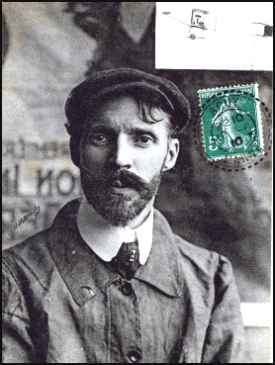 Warm-Up – 9/22 – 10 minutes
Utilizing your notes and past knowledge answer the following questions:

Describe the contributions by Robert Esnault-Pelterie to aviation.
Describe the contributions by Alberto Santos-Dumont to aviation.
Describe the contributions by Louis Bleriot to aviation. 
Describe the aviation achievements at the First International Air meet.
Identify Henri Farman’s contributions to aviation.
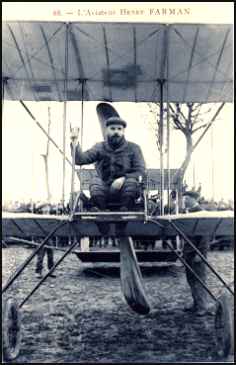 Progress in Europe
1909 – First International Air meet held in Rheims, France
Many speed and endurance records were broken
Louis Bleriot - - fastest lap – 47.8 mph
Henri Farman stayed in the air 3 hrs, 4 minutes and 56 seconds
Flying 111 miles
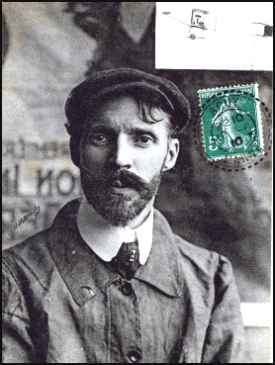 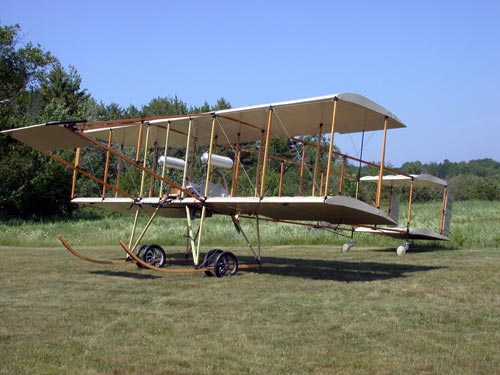 Henri Farman III
Powered by a 50-horsepower Gnôme engine,
It had full ailerons and twin rudders for control
Sprung wheels on the skids to soften the landing.
Questions / Comments
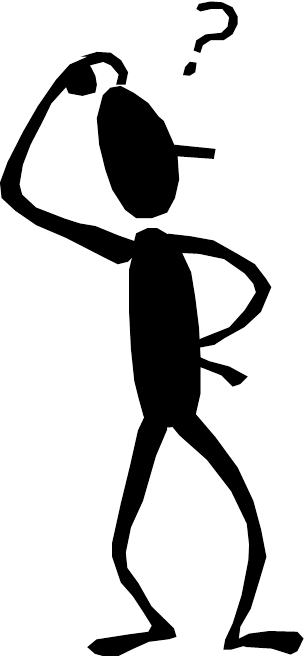 THIS DAY IN AVIATION
September 22

 1902 — Stanley Spencer becomes the first Englishman to fly in a powered airship over England. 

The 75-foot-long dirigible is powered by a 3-hp water-cooled engine and makes a flight of 30 miles.
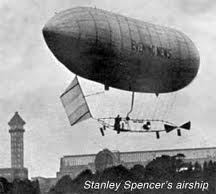 THIS DAY IN AVIATION
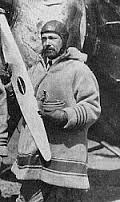 September 22

1928 — Wilkins Antarctic Expedition sails from New York.
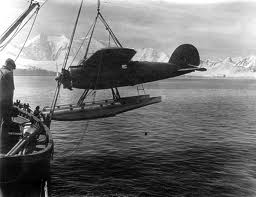 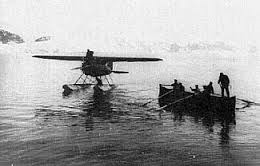 THIS DAY IN AVIATION
September 22

1928 — The number of lives saved by parachute jumps passes the 100 mark when Lieutenant Roger V. Williams jumps at San Diego, California.
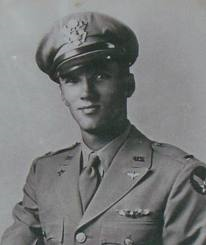 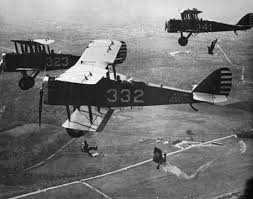 THIS DAY IN AVIATION
September 22

1950 — First non-stop flight of Atlantic made by jet aircraft. 

English Electric Canberra
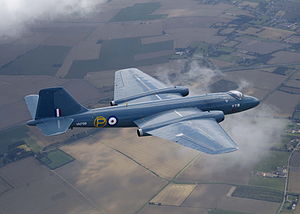 Questions / Comments
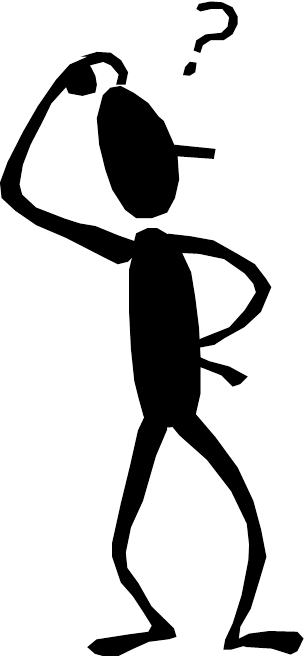 September 2017
Questions / Comments
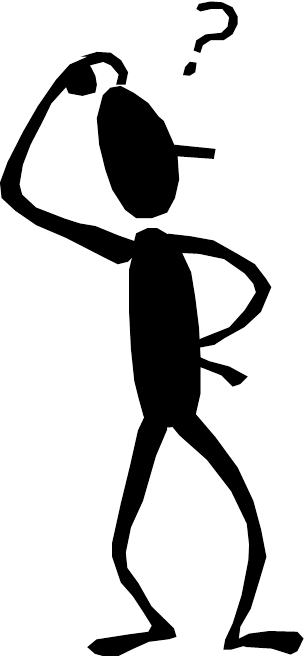 Chapter 2
The Adolescence of Air Power
1904-1919
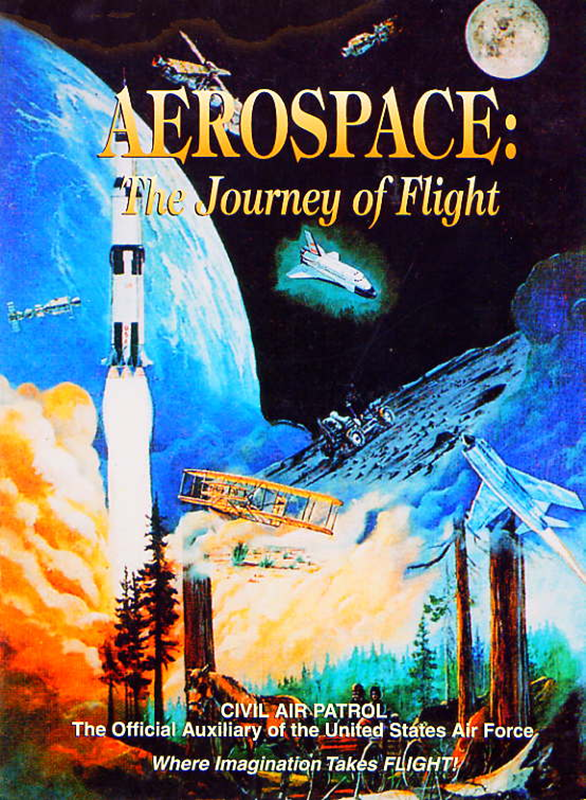 Today’s Mission Requirements
Mission:

Describe the first multiengine aircraft and the reasons for its development.
Describe the first four engine aircraft.
Describe the Gnome  and the Le Rhone engine. 
Describe the early inventors of the helicopter and the major control problem they faced.
Describe the first regularly scheduled airline service.

EQ: 

  Describe significant aviation events occurring between 1904-1919 and their impact on future aviation development.
Progress in Europe
1911 – Short Brothers developed the first multiengine aircraft – called the “Triple Twin”
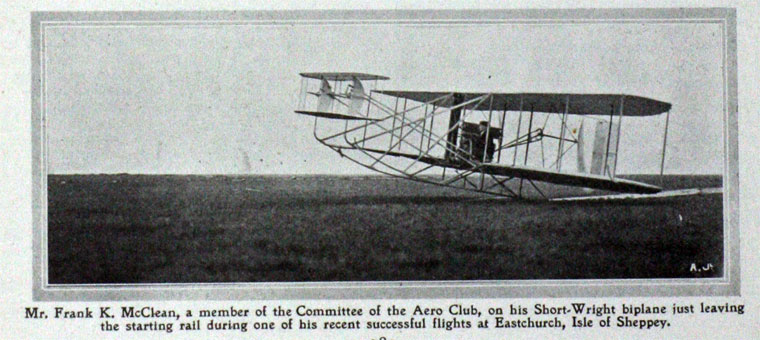 Progress in Europe
“Triple Twin”
	Had two engines and three propellers
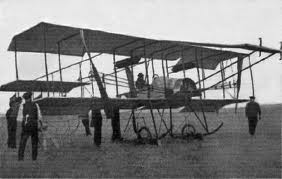 Progress in Europe
Reasons for multi-engine aircraft
Increased power
Reliability ( if 1 fails enough power to safe landing)
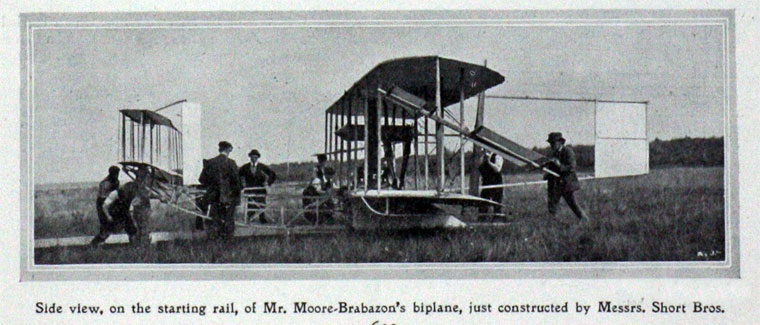 Progress in Europe
May 13, 1913 – First four engine aircraft
The LeGrand
Built and flown by Igor Sikorsky
Wingspan of 92 ft
Four 100-hp engines
16 wheels for landing gear
Fully enclosed cockpit
Passenger cabin with portholes for windows
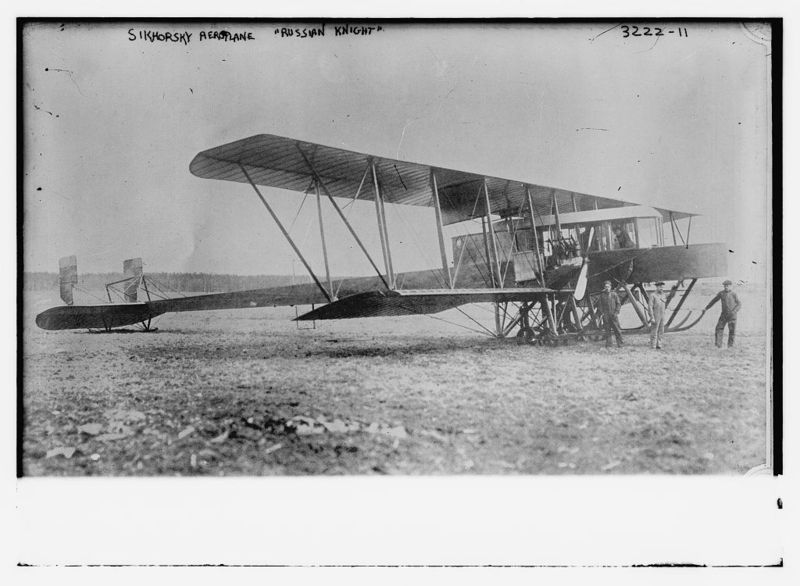 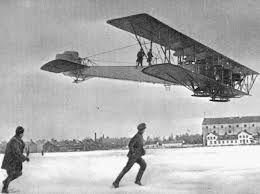 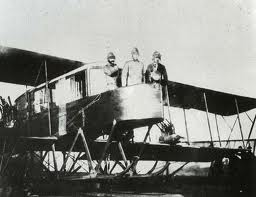 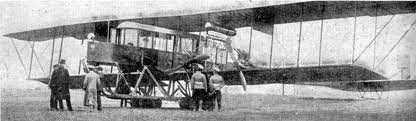 Progress in Europe
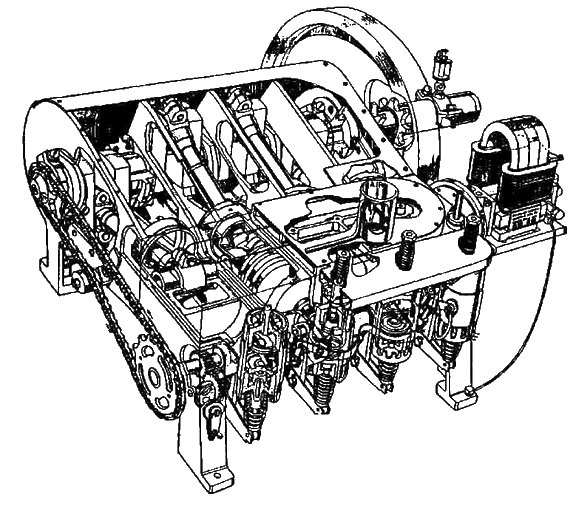 Engines at that time were
Manufactured from steel, cast iron, and brass
Water-cooled
10 lbs for every 1 horsepower
Required large heavy structure to support weight of engine
1903 Wright Engine
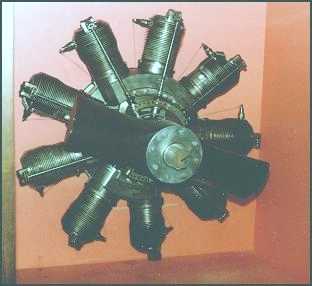 Gnome
Engine
Progress in Europe
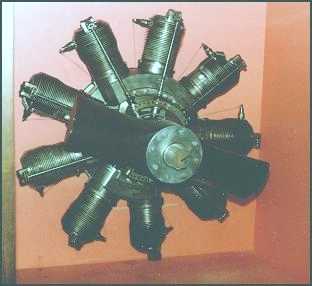 Gnome
Cylinders had cooling fins to help bleed the heat into the air
When stationary the engine/propeller spun around the fixed crankshaft
Opposite of modern radial engines
Called rotary engines
Progress in Europe
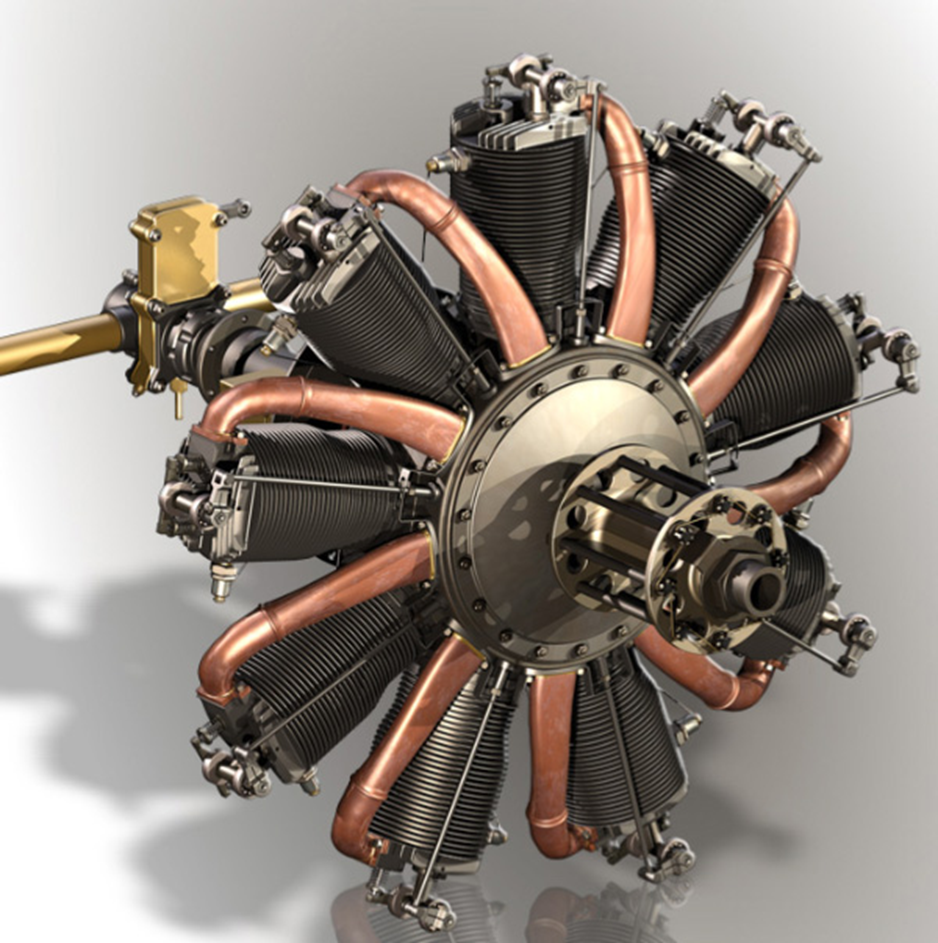 Gnome  / Le Rhone
Many World War I aircraft used the engines
Sopwith Camel
Sopwith Pup
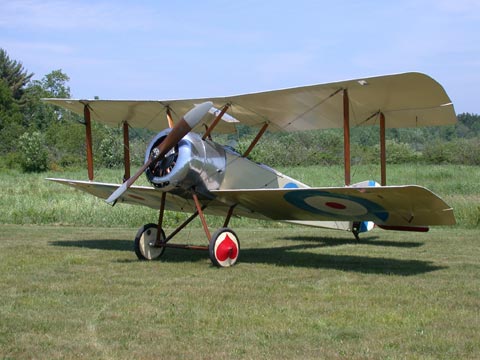 Sopwith Pup
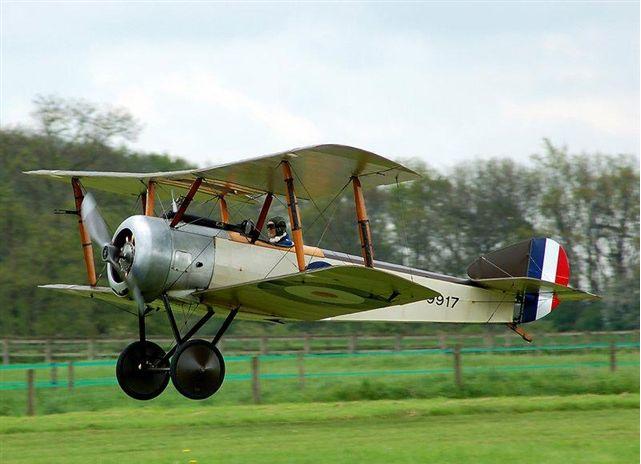 Sopwith Camel
How to 
Fly a
Helicopter
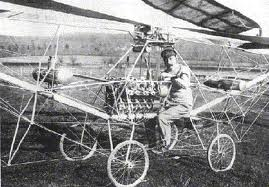 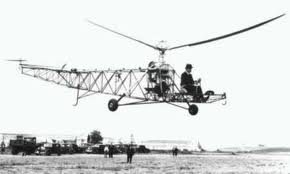 Moving Up – Vertical Flying
Heavier-than-aircraft –
Lift is produced by the wings
To sustain lift
Wings must be moving through the air
Fixed wing aircraft forward motion causes wings to move through air and create lift
Helicopters
Main rotor moves through air and made up of a number of blades
Blades are like wings
As they move through the air they create lift
Hence the term – rotary wing
Louis Breguet - 1907
Lifted off ground but was held by four assistants
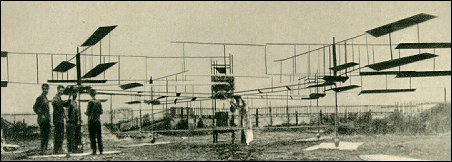 Helicopter Development
Plagued by control problems
Counteracting the torque of the main rotor
When the helicopter was turning the aircraft went in the opposite direction
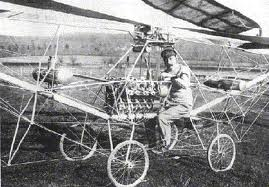 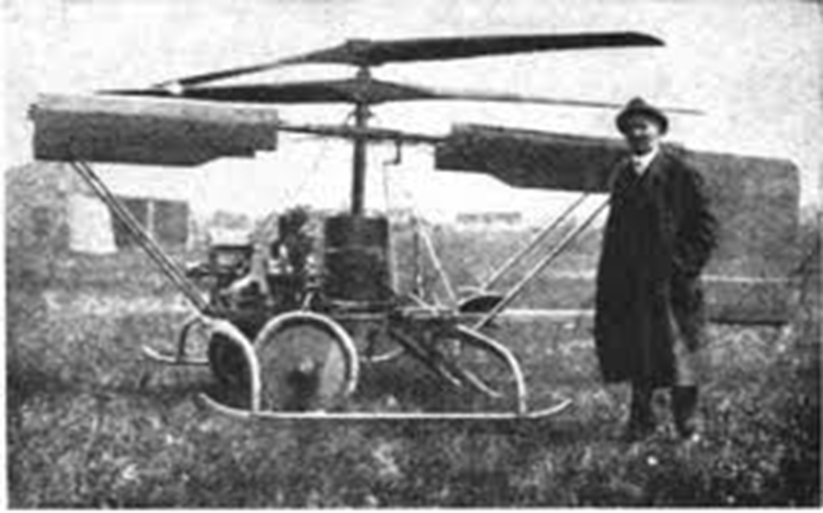 Helicopter Development
To counteract it  - two rotors were added rotating in opposite directions
Another is to put a small rotor on the tail boom which provided thrust to counteract the torque of the main rotor.
Took 30 years to solve it – just prior to World War II
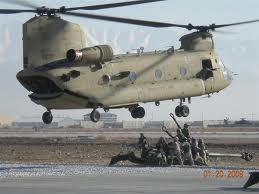 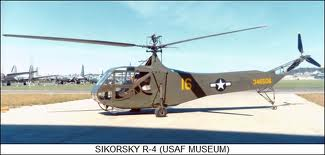 Commercial Flying
Jan 1, 1914 – first regularly scheduled air service using a heavier-than-aircraft in US
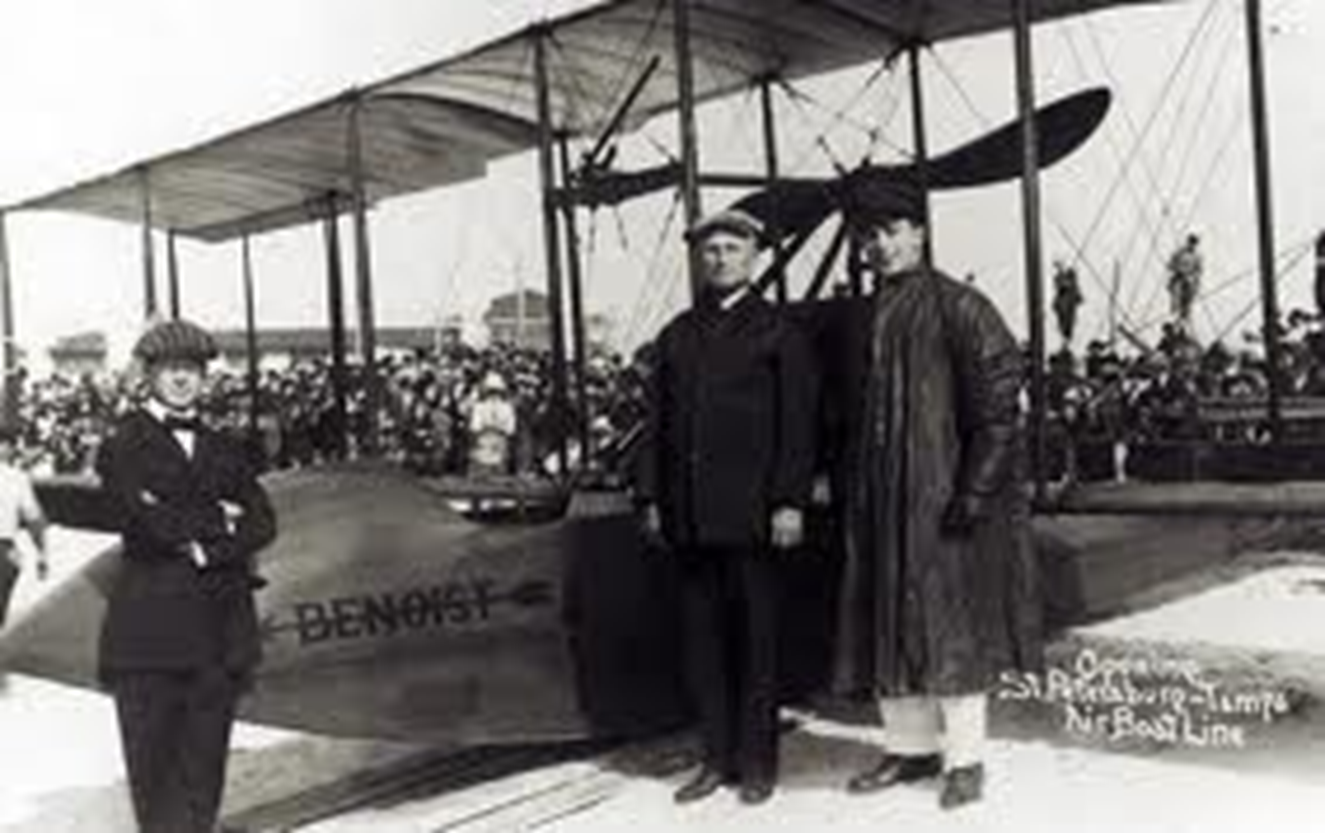 Commercial Flying
Airline – “St. Petersburg – Tampa Airboat Line”
Twin-engine Benoist XIV – flying boat
Carried 2 passengers
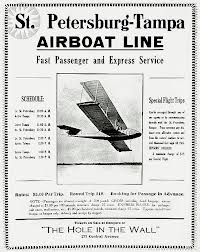 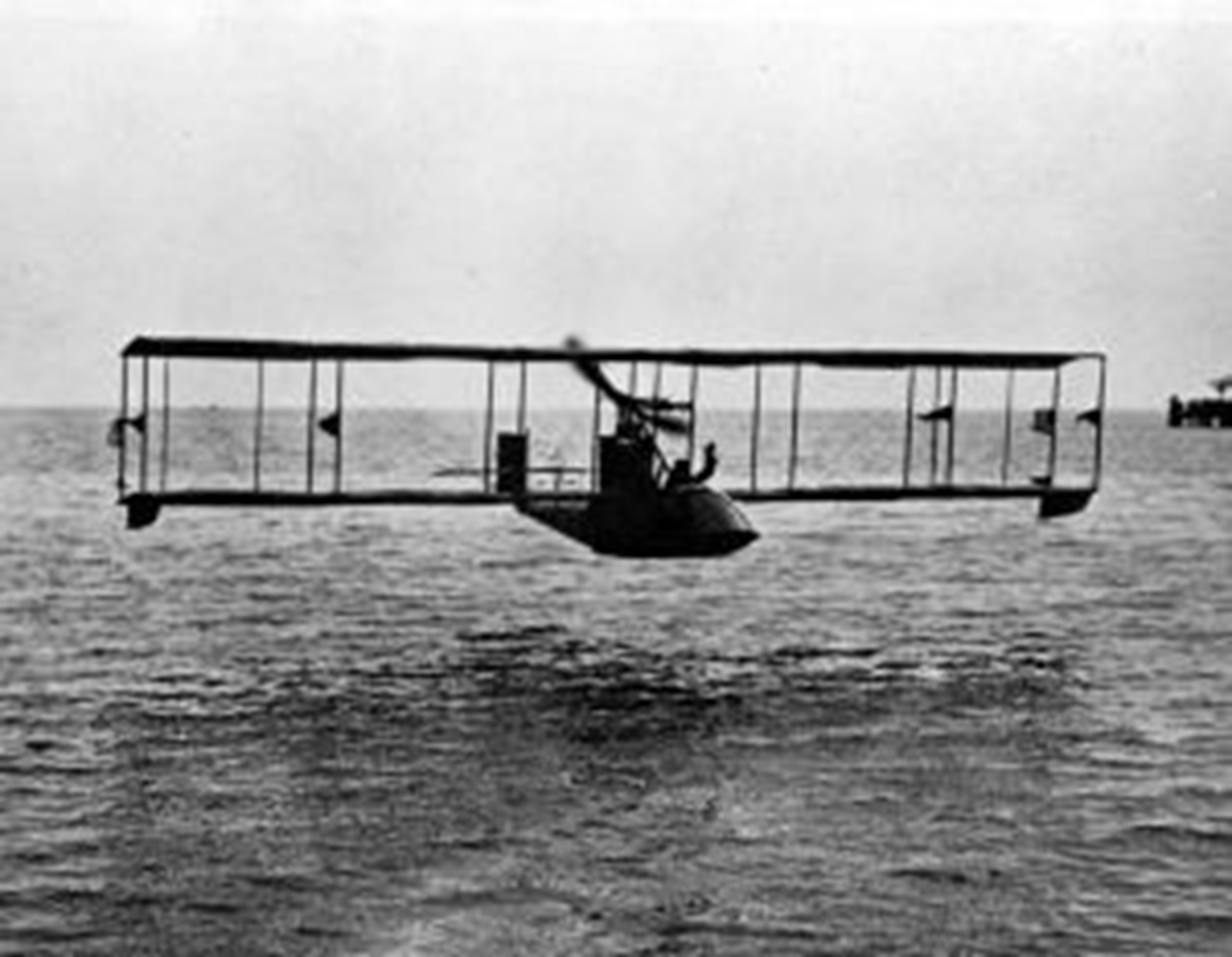 Commercial Flying
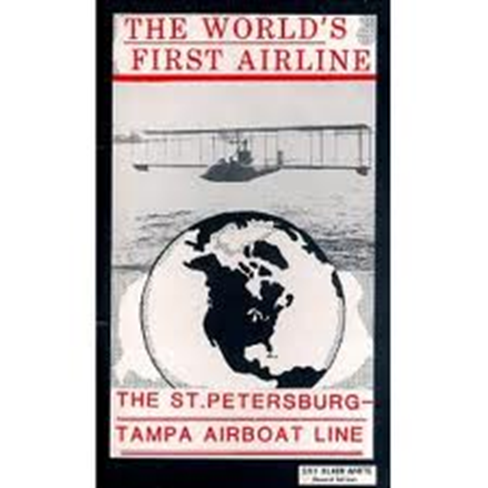 22 mile flight cost $5 took 20 minutes
Flew twice a day for 5 months
Carried a total of 1,200 passengers
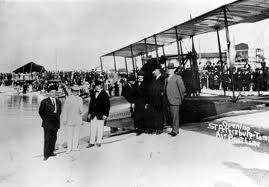 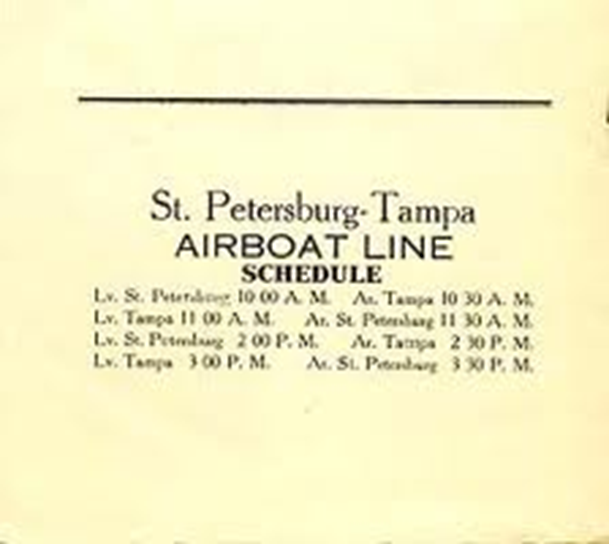 Questions / Comments
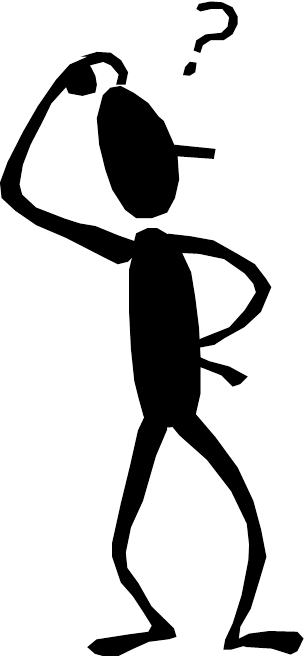 SAFETY FIRST.

SAFETY ALWAYS.
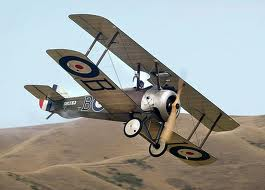 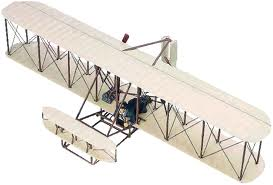 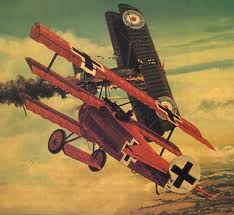 Safety Rules – Safety Monitor Brief
Must Use Safety Glasses

Use of Cutting tools is Dangerous – AT ALL TIMES

Must Use Cutting Mats

Extended breathing of adhesives and paint fumes can be dangerous

May use vinyl gloves
Safety Rules – Safety Monitor Brief
Do not wash paint brushes in sink

Do not pour paint or thinner down drain

Only use paint thinner to clean brushes

May use Acetone to remove Super Glue or glue 

Only use spray paint outside and on cardboard  to avoid overspray.

Must use dust mask when using spray paint.
Safety Rules – Safety Monitor Brief
Be sure to read all model instructions.

All Areas will remain clean and organized

Plane Captains will insure All Areas will be cleaned  and all items put back in proper locations 10minutes prior to class ending

Class safety monitor will insure areas are clean and safe at all times

Class Leader insure hangar is clean before class dismissed
SAFETY FIRST.

SAFETY ALWAYS.
Today’s Mission Requirements
Mission:

Describe the first multiengine aircraft and the reasons for its development.
Describe the first four engine aircraft.
Describe the Gnome  and the Le Rhone engine. 
Describe the early inventors of the helicopter and the major control problem they faced.
Describe the first regularly scheduled airline service.

EQ: 

  Describe significant aviation events occurring between 1904-1919 and their impact on future aviation development.
Progress in Europe
1911 – Short Brothers developed the first multiengine aircraft
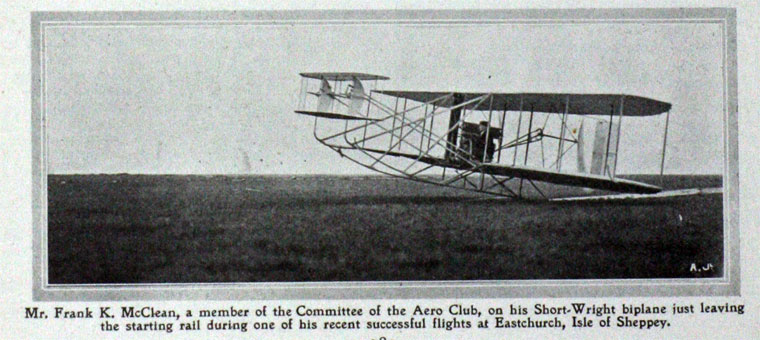 Progress in Europe
Reasons for multi-engine aircraft
Increased power
Reliability ( if 1 fails enough power to safe landing)
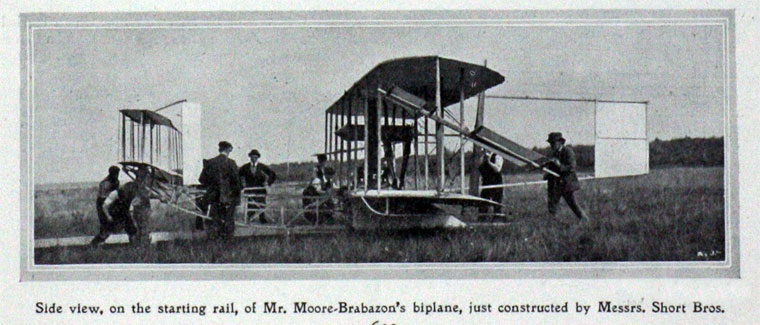 Today’s Mission Requirements
Mission:

Describe the first multiengine aircraft and the reasons for its development.
Describe the first four engine aircraft.
Describe the Gnome  and the Le Rhone engine. 
Describe the early inventors of the helicopter and the major control problem they faced.
Describe the first regularly scheduled airline service.

EQ: 

  Describe significant aviation events occurring between 1904-1919 and their impact on future aviation development.
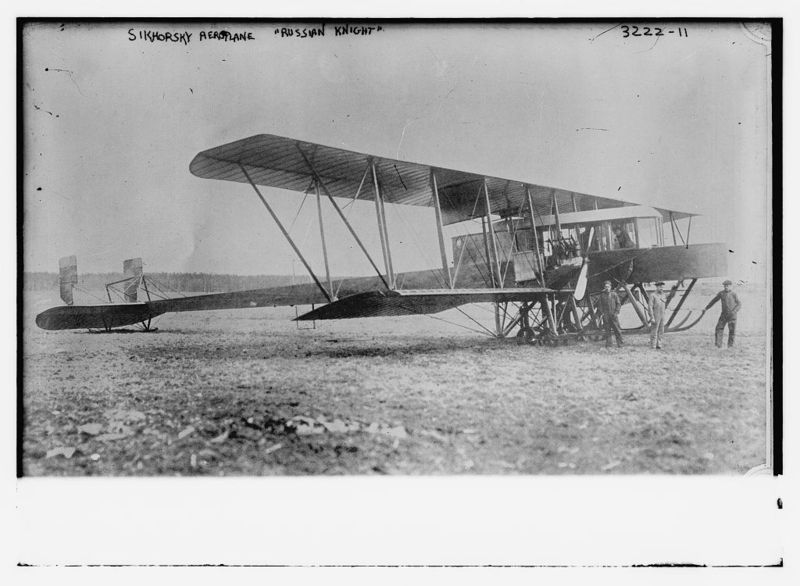 Progress in Europe
May 13, 1913 – First four engine aircraft
The LeGrand
Built and flown by Igor Sikorsky
Wingspan of 92 ft
Four 100-hp engines
16 wheels for landing gear
Fully enclosed cockpit
Passenger cabin with portholes for windows
Today’s Mission Requirements
Mission:

Describe the first multiengine aircraft and the reasons for its development.
Describe the first four engine aircraft.
Describe the Gnome  and the Le Rhone engine. 
Describe the early inventors of the helicopter and the major control problem they faced.
Describe the first regularly scheduled airline service.

EQ: 

  Describe significant aviation events occurring between 1904-1919 and their impact on future aviation development.
Progress in Europe
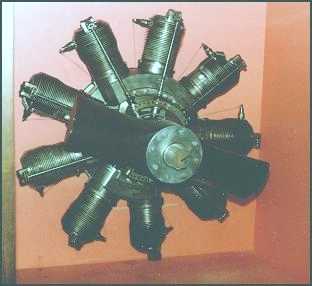 Gnome
Cylinders had cooling fins to help bleed the heat into the air
When stationary the engine/propeller spun around the fixed crankshaft
Opposite of modern radial engines
Called rotary engines
Today’s Mission Requirements
Mission:

Describe the first multiengine aircraft and the reasons for its development.
Describe the first four engine aircraft.
Describe the Gnome  and the Le Rhone engine. 
Describe the early inventors of the helicopter and the major control problem they faced.
Describe the first regularly scheduled airline service.

EQ: 

  Describe significant aviation events occurring between 1904-1919 and their impact on future aviation development.
Helicopter Development
Plagued by control problems
Counteracting the torque of the main rotor
When the helicopter was turning the aircraft went in the opposite direction
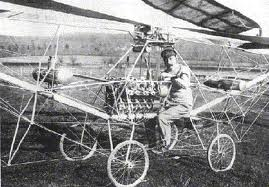 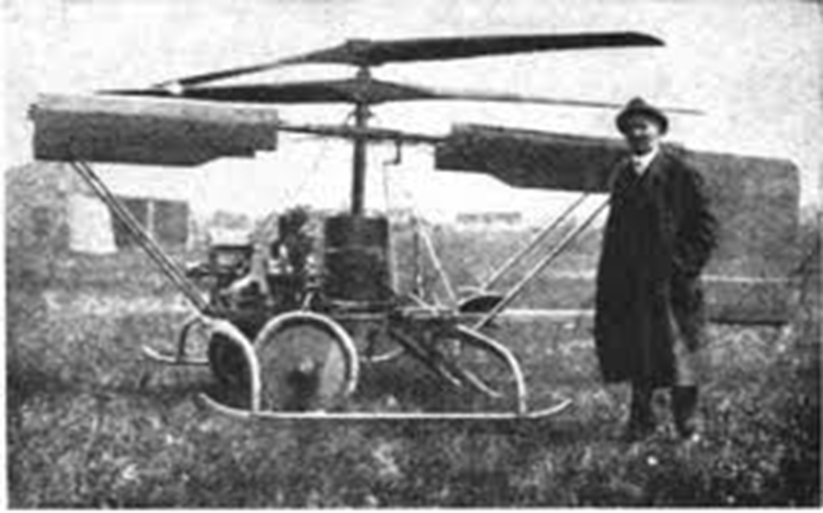 Helicopter Development
To counteract it  - two rotors were added rotating in opposite directions
Another is to put a small rotor on the tail boom which provided thrust to counteract the torque of the main rotor.
Took 30 years to solve it – just prior to World War II
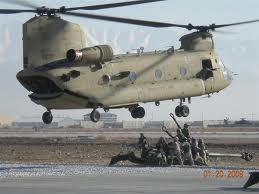 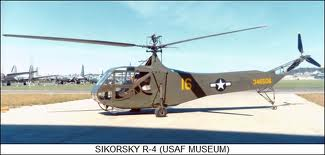 Today’s Mission Requirements
Mission:

Describe the first multiengine aircraft and the reasons for its development.
Describe the first four engine aircraft.
Describe the Gnome  and the Le Rhone engine. 
Describe the early inventors of the helicopter and the major control problem they faced.
Describe the first regularly scheduled airline service.

EQ: 

  Describe significant aviation events occurring between 1904-1919 and their impact on future aviation development.
Commercial Flying
Jan 1, 1914 – first regularly scheduled air service using a heavier-than-aircraft in US
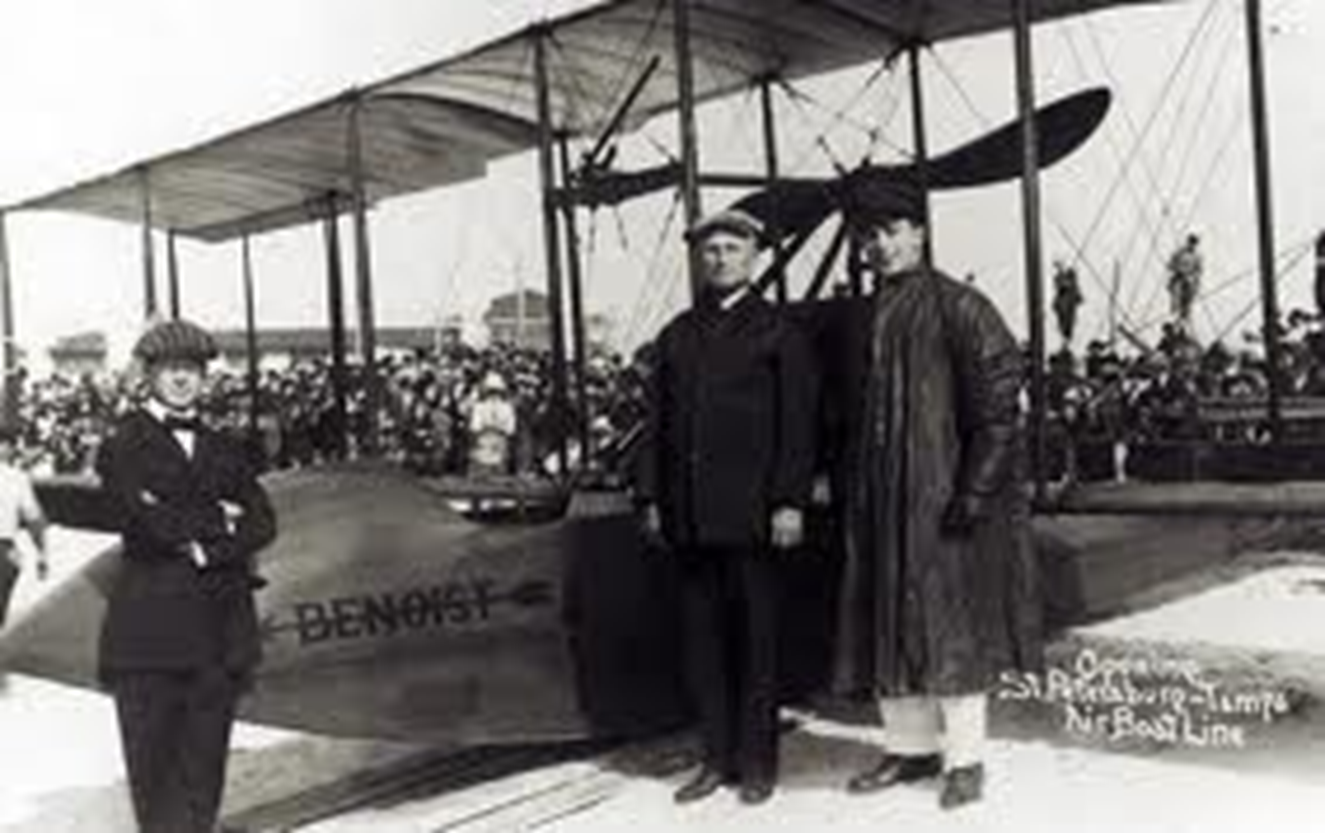 Commercial Flying
Airline – “St. Petersburg – Tampa Airboat Line”
Twin-engine Benoist XIV – flying boat
Carried 2 passengers
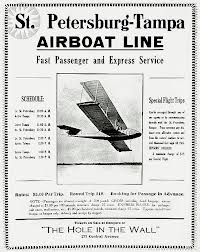 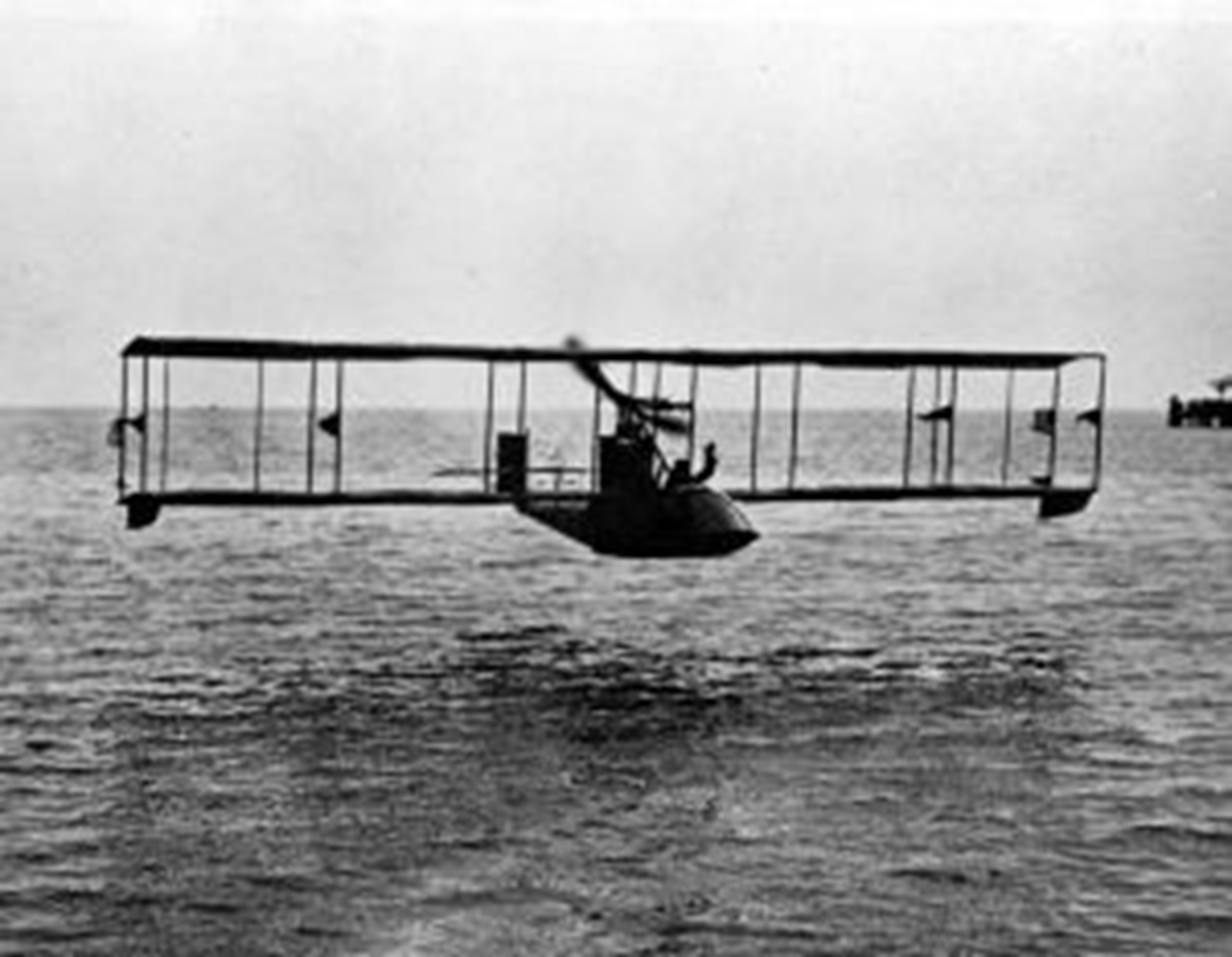 Commercial Flying
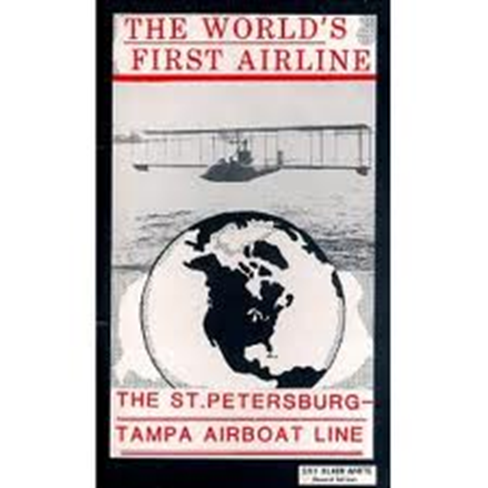 22 mile flight cost $5 took 20 minutes
Flew twice a day for 5 months
Carried a total of 1,200 passengers
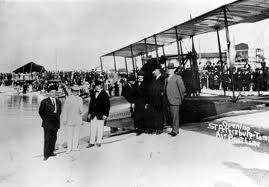 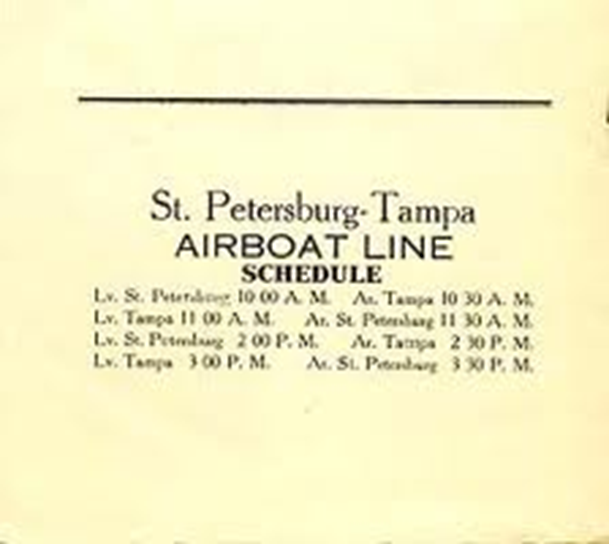 Questions / Comments
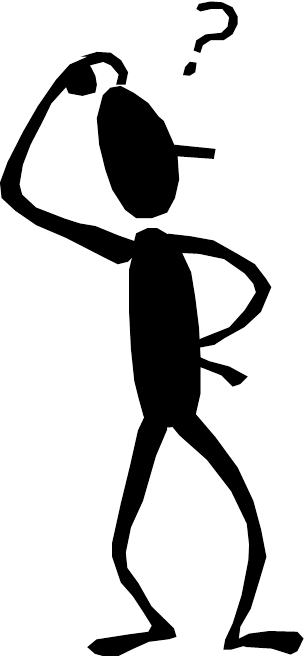 Model Building Grading Rubic
Each Group MUST follow all directions
STOP!  - If you are unsure
SAFETY at ALL Times
Accuracy and Authenticity will be judged
Each Group  Member is responsible to produce a 2 page paper on the model.
Aircraft Specifications
Aircraft contribution to Aviation development
Significant Aviation Pioneers associated with aircraft (pilots, inventors etc.)
The Group will provide a Presentation on the model.
5to 7 slides (Title slide;  Body; Summary Slide)
Questions / Comments
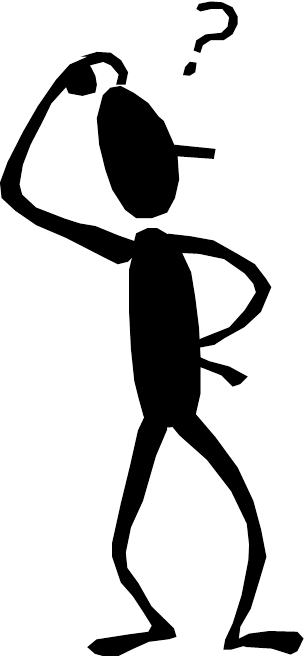 1. Create (1) quiz question with answer about today’s lesson.
3. List 3 things you learned today.
2. List 2 things you have questions about today’s lesson.
Lesson Closure - 3 – 2 - 1
Questions / Comments
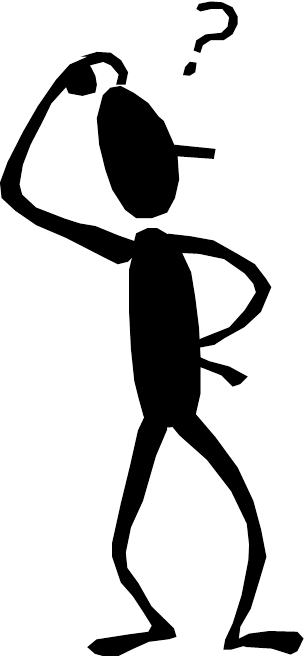 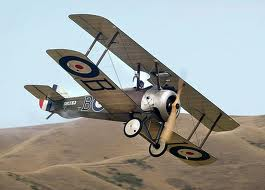 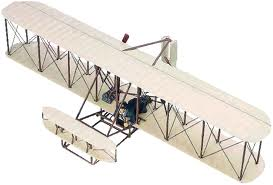 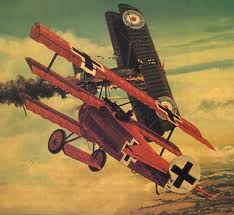 Safety Rules – Safety Monitor Brief
Must Use Safety Glasses
Use of Cutting tools is Dangerous – AT ALL TIMES
Must Use Cutting Mats
Extended breathing of adhesives and paint fumes can be dangerous
All Areas will remain clean and organized
Plane Captains will insure All Areas will be cleaned  and all items put back in proper locations 10minutes prior to class ending
Class safety monitor will insure areas are clean and safe at all times
SAFETY FIRST.

SAFETY ALWAYS.
Questions / Comments
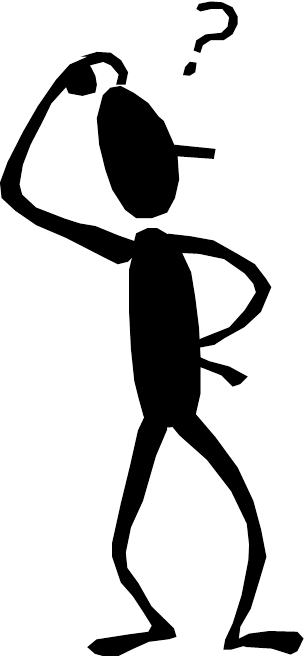 Video of the Day
Blimps, Ballooning and the Great Airships
http://www.youtube.com/watch?v=OegHOkVmOdI
Video of the Day
From Earth to the Moon
http://www.youtube.com/watch?v=YWGE6czA16U&feature=related
Video of the Day
Samuel Pierpont Langley
http://www.youtube.com/watch?v=V4ml4LJ4joo

http://www.youtube.com/watch?v=M-5DeIvOJ7Y&feature=related

Zeppelin
http://www.youtube.com/watch?v=QWpwZn0pKl4&feature=related
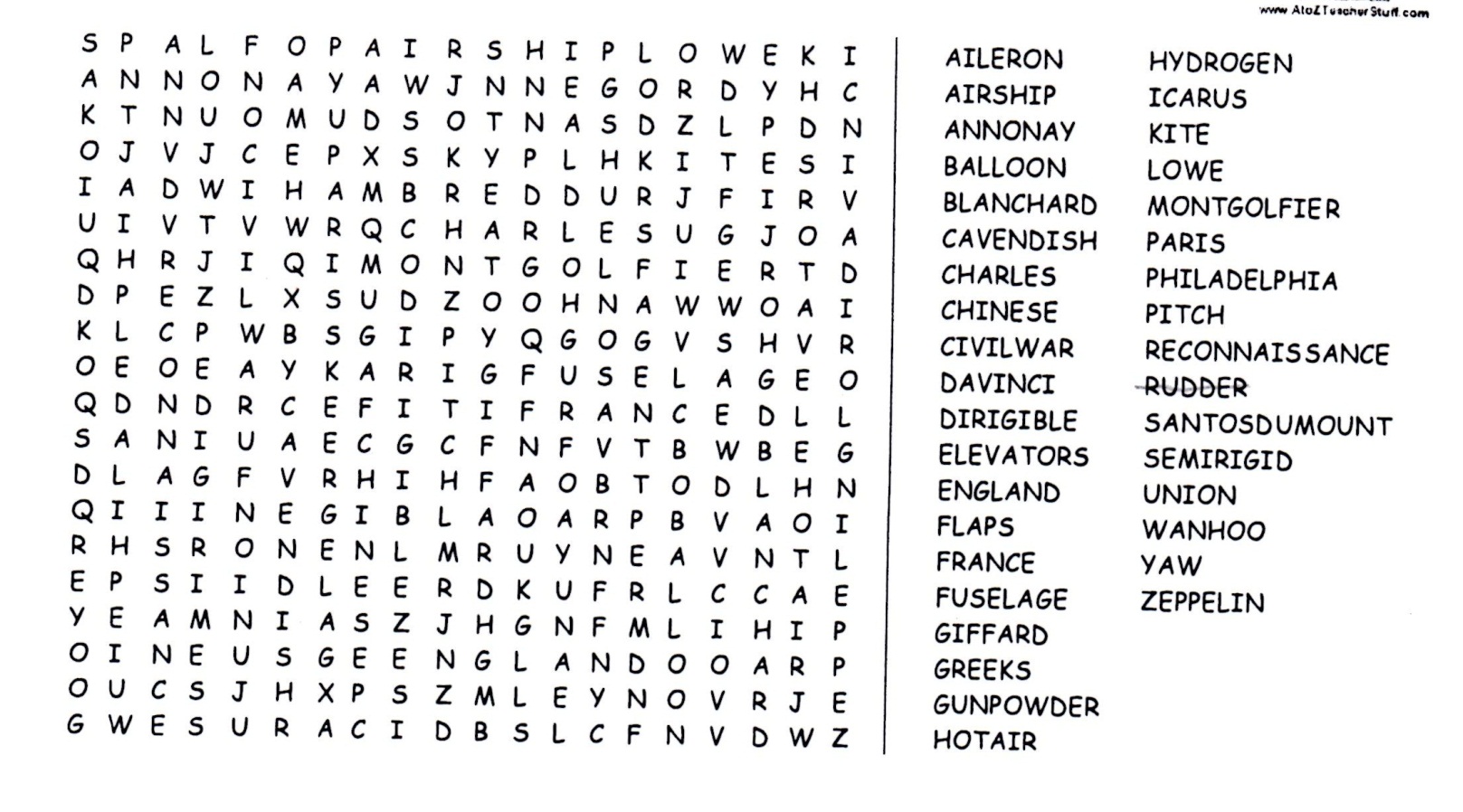 In Class Discussion

1. There were two Wright brothers.  What were their names?
  
 
2. What did they name this invention?
 
  
3. How many people witnessed this occurrence?
  
 
4. How much did these inventions cost to build?
  
 
5. Where did this happen?
  
 
6. How did the brothers learn about how to make their invention?
Chapter 2 Quiz

20 Minutes
Bonus Question:

What was the two purposes 
the AEA was formed?
October 2014
Today’s Mission Requirements
Standards Addressed:

Technological Literacy
Students will develop an understanding of the: 
Characteristics and scope of technology.
Core concepts of technology.
Relationships among technologies and the connections between technology and the other fields of study.

English Language Arts
Students will: 
Conduct research and gather, evaluate and synthesize data and communicate their discoveries to their audience.
Use a variety of technological and informational resources to create and communicate knowledge.